Intro to molecular dynamics simulation of peptides and proteins
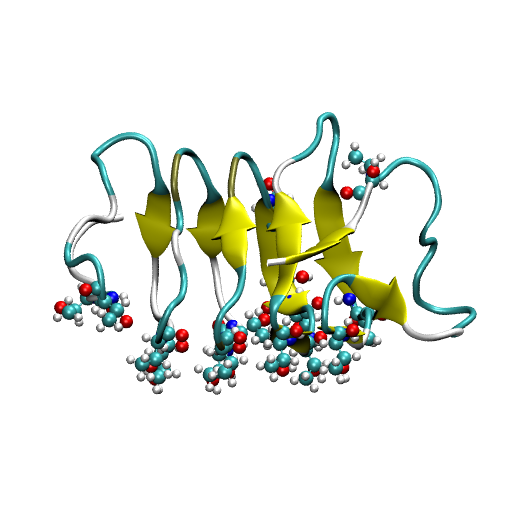 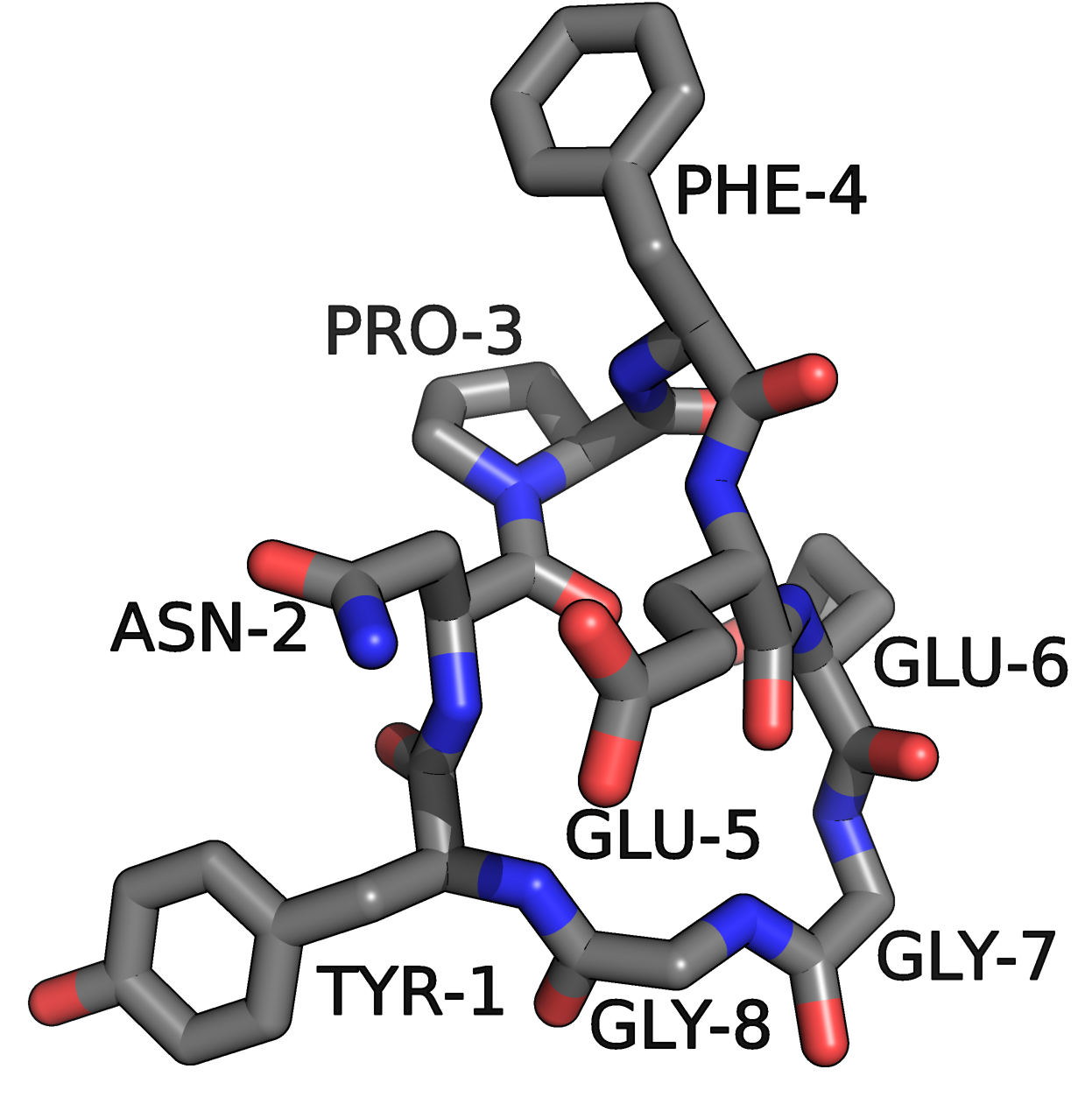 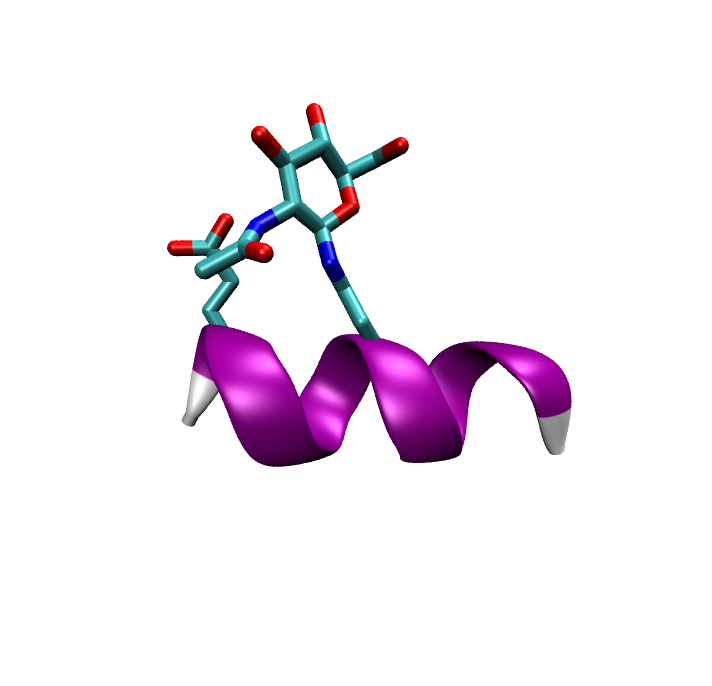 Yu-Shan Lin (YSL)
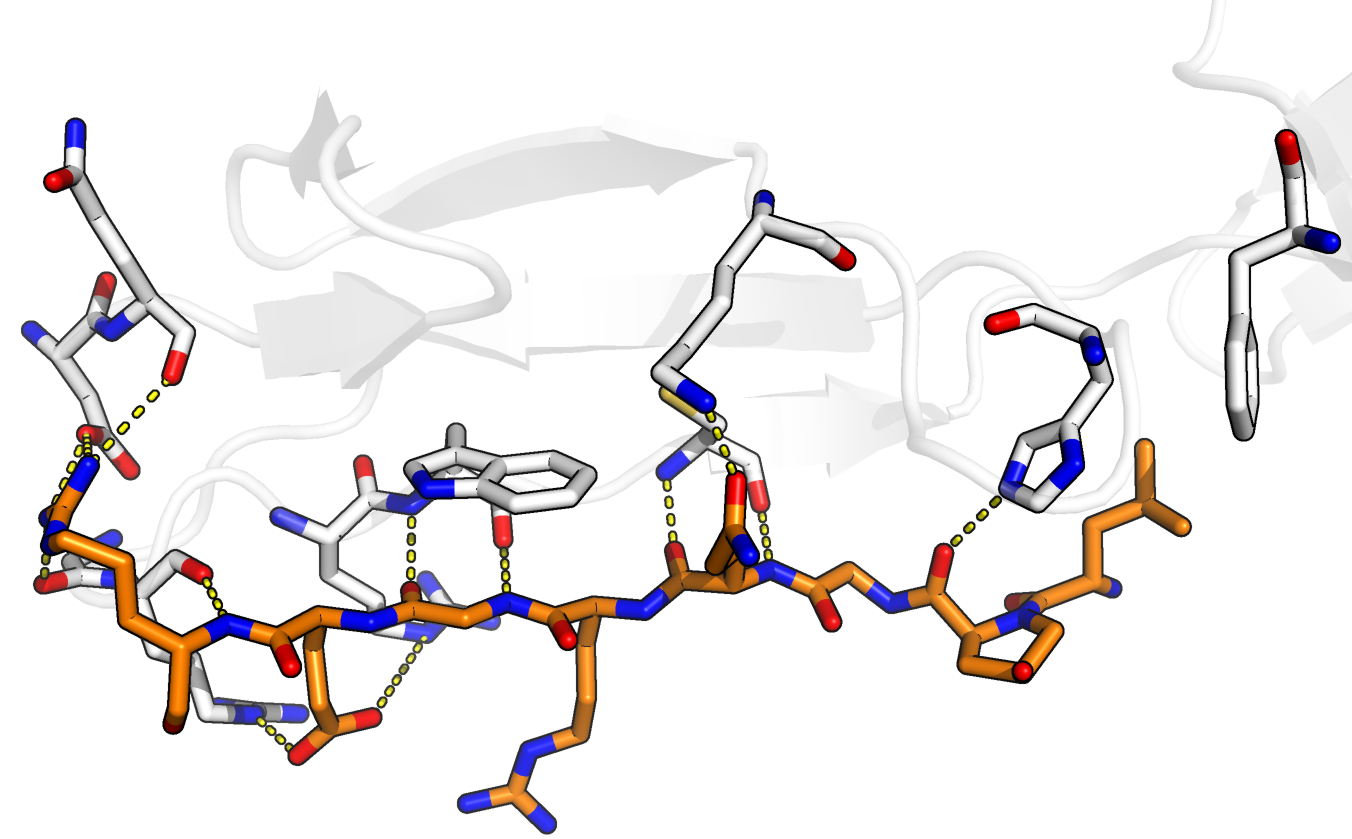 Department of Chemistry
Tufts University
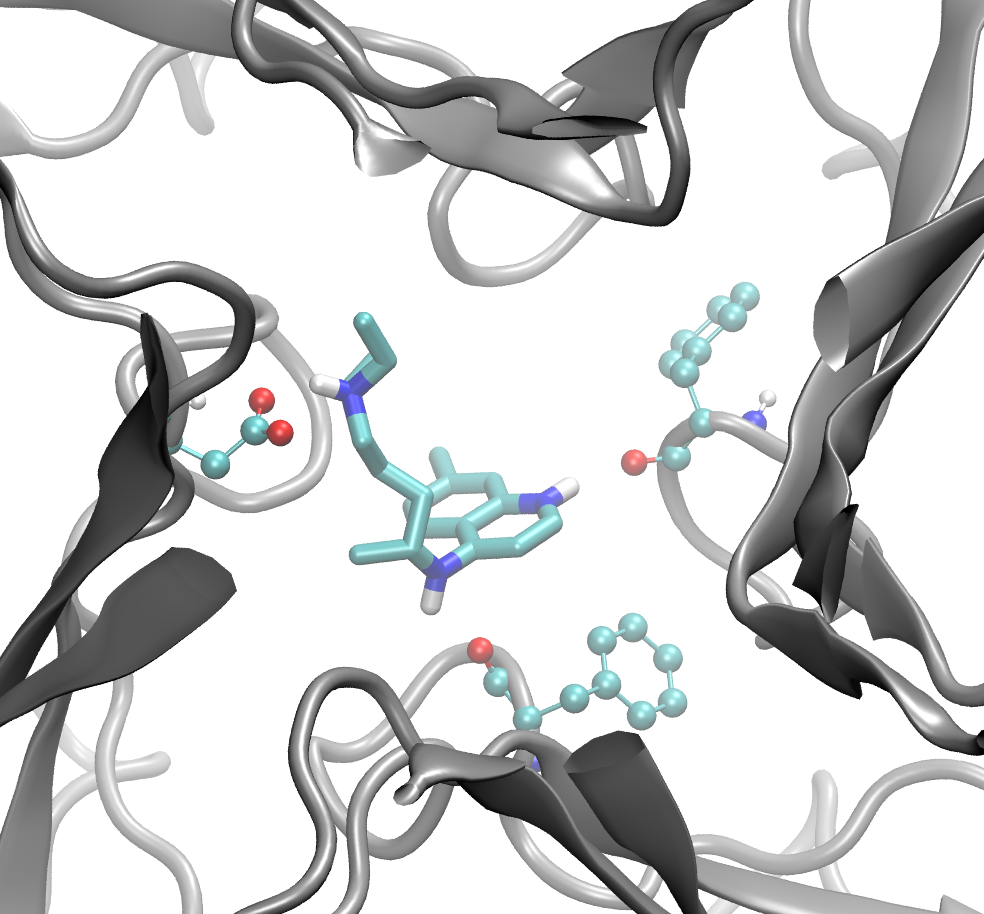 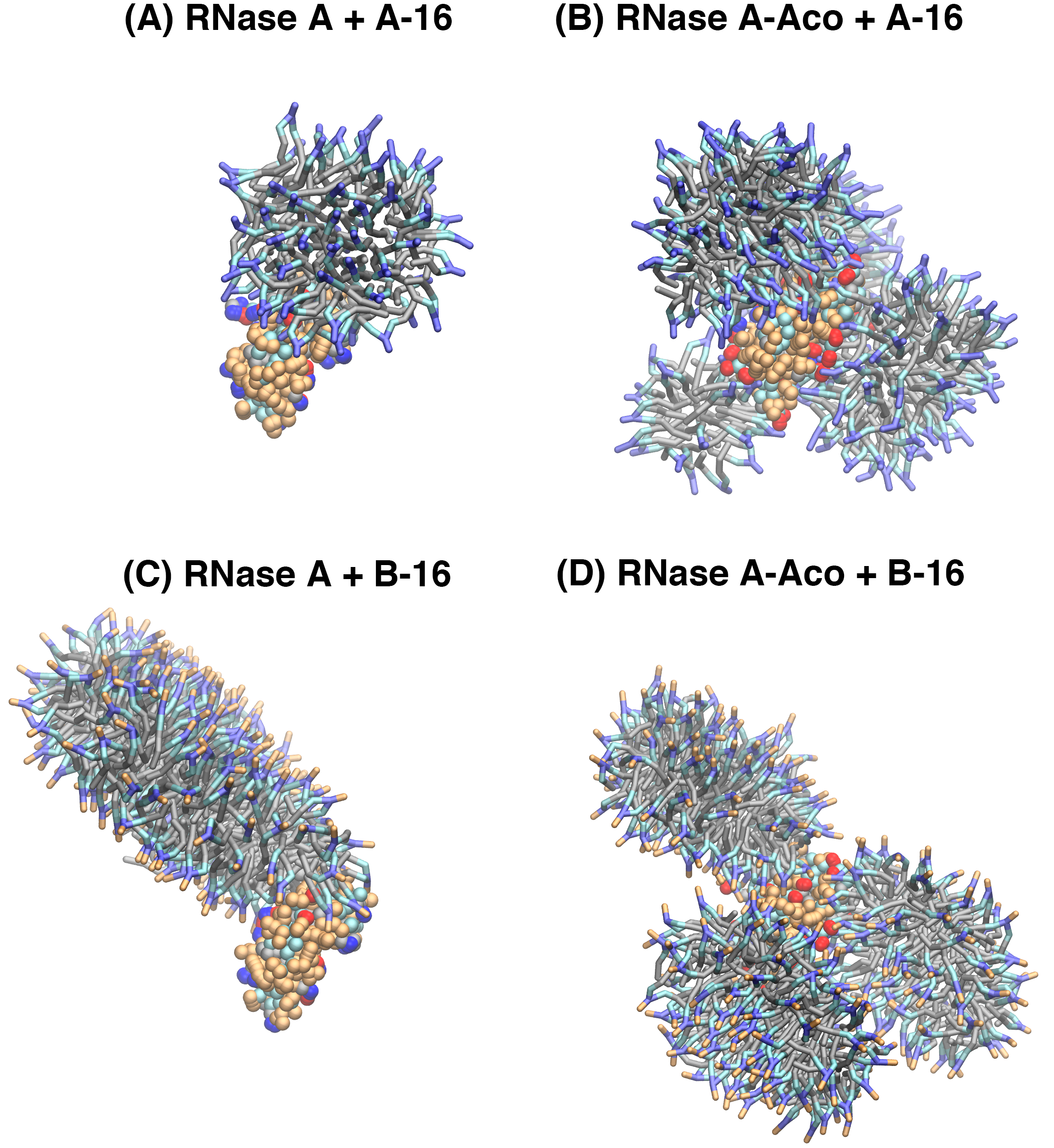 Molecular dynamics simulations of peptides and proteins
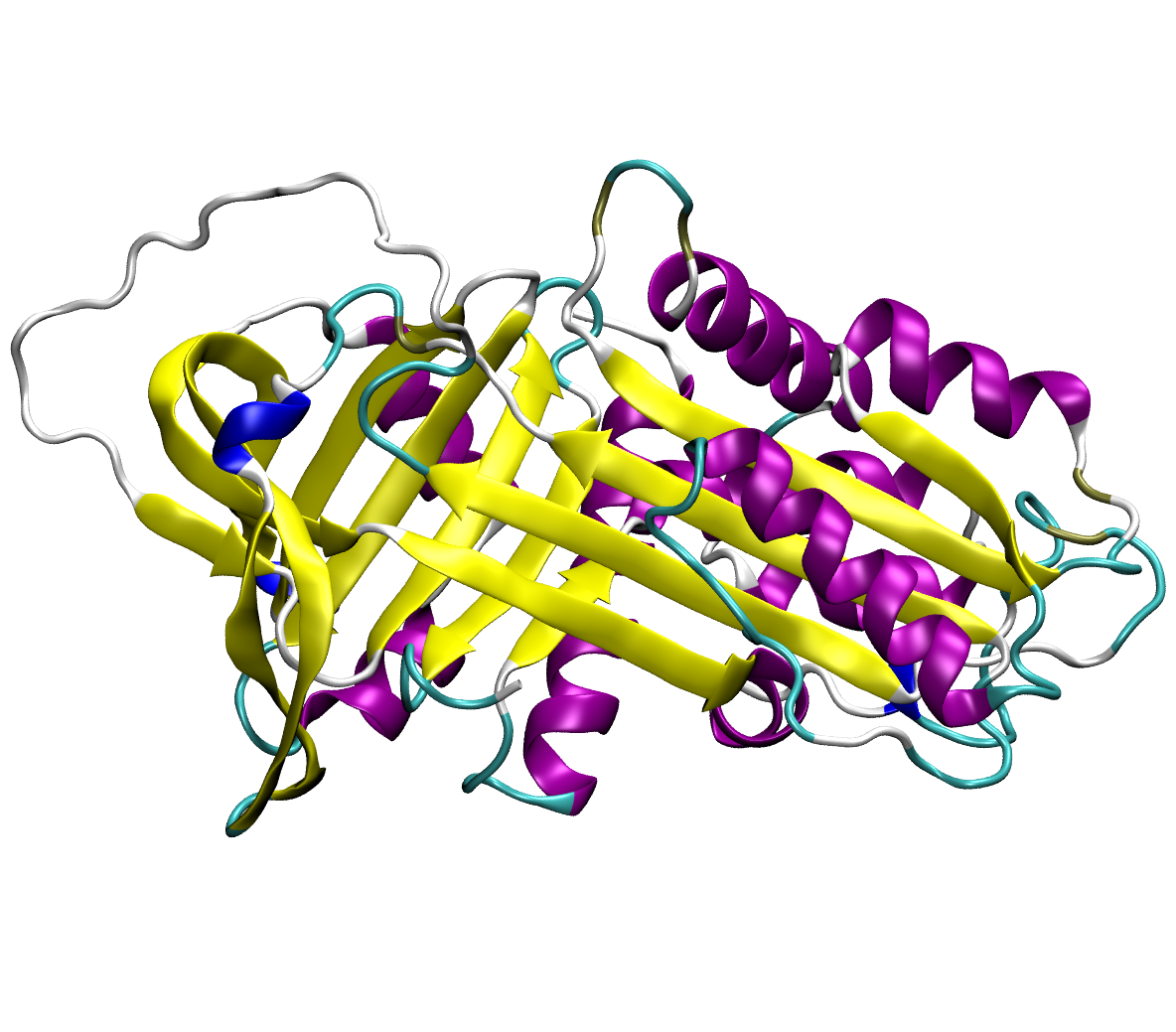 Amino acids, peptides and proteins
MDPQGDAAQKTDTSHHDQDHPTFNKITPNLAEFAFSLYRQLAHQSNSTNIFFSPVSIATAFAMLSLGTKADTHDEILEGLNFNLTEIPEAQIHEGFQELLRTLNQPDSQLQLTTGNGLFLSEGLKLVDKFLEDVKKLYHSEAFTVNFGDTEEAKKQINDYVEKGTQGKIVDLVKELDRDTVFALVNYIFFKGKWERPFEVKDTEEEDFHVDQVTTVKVPMMKRLGMFNIQHCKKLSSWVLLMKYLGNATAIFFLPDEGKLQHLENELTHDIITKFLENEDRRSASLHLPKLSITGTYDLKSVLGQLGITKVFSNGADLSGVTEEAPLKLSKAVHKAVLTIDEKGTEAAGAMFLEAIPMSIPPEVKFNKPFVFLMIEQNTKSPLFMGKVVNPTQK
Molecular dynamics simulations
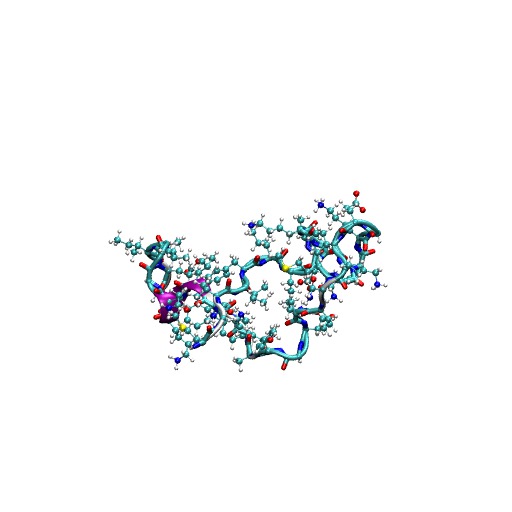 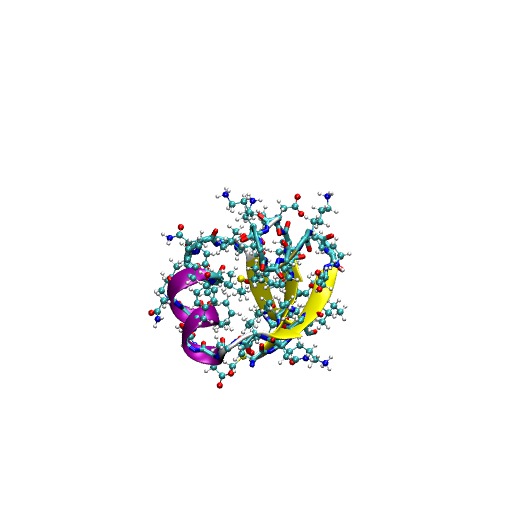 Peptides and proteins
Side chain
R
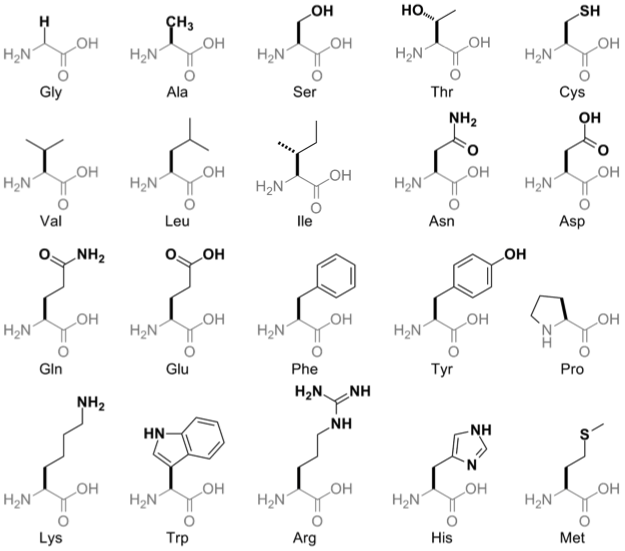 Backbone
Amino acids
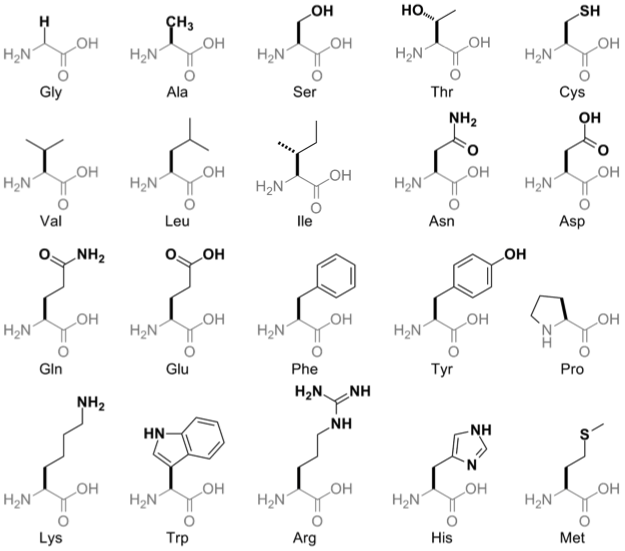 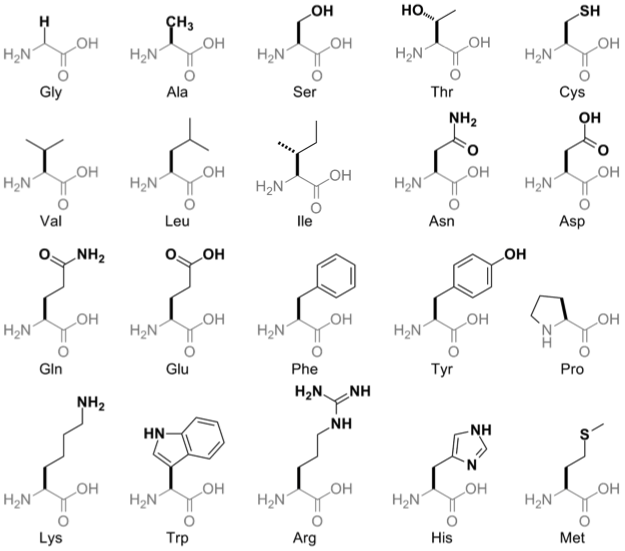 Peptides and proteins
Side chain
R
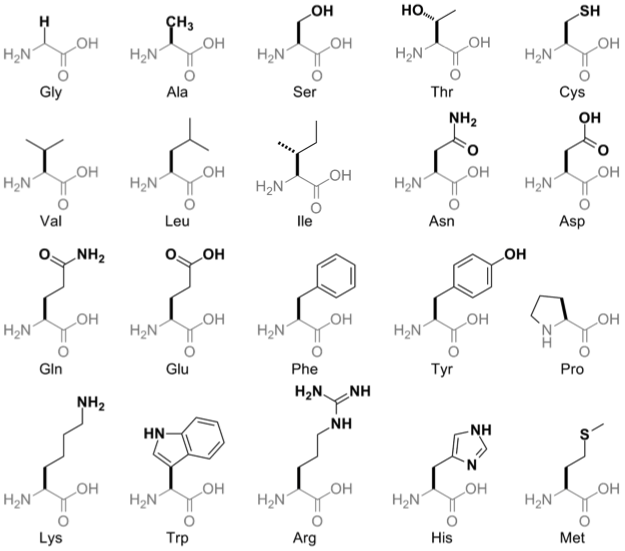 Backbone
Amino acids
hydrophobic
hydrophilic
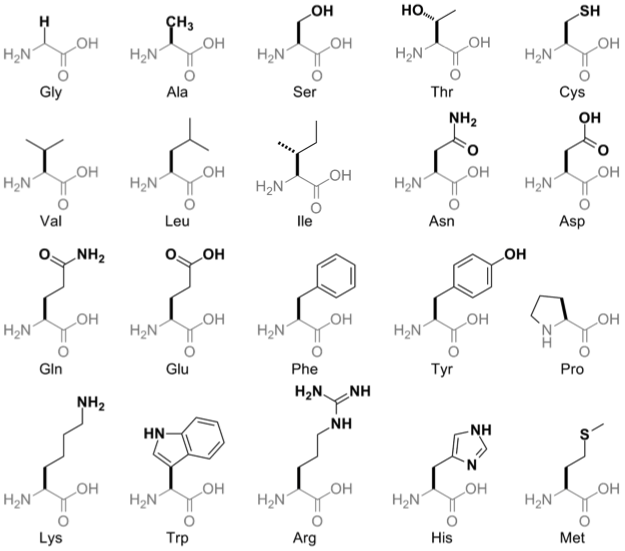 -
-
+
+
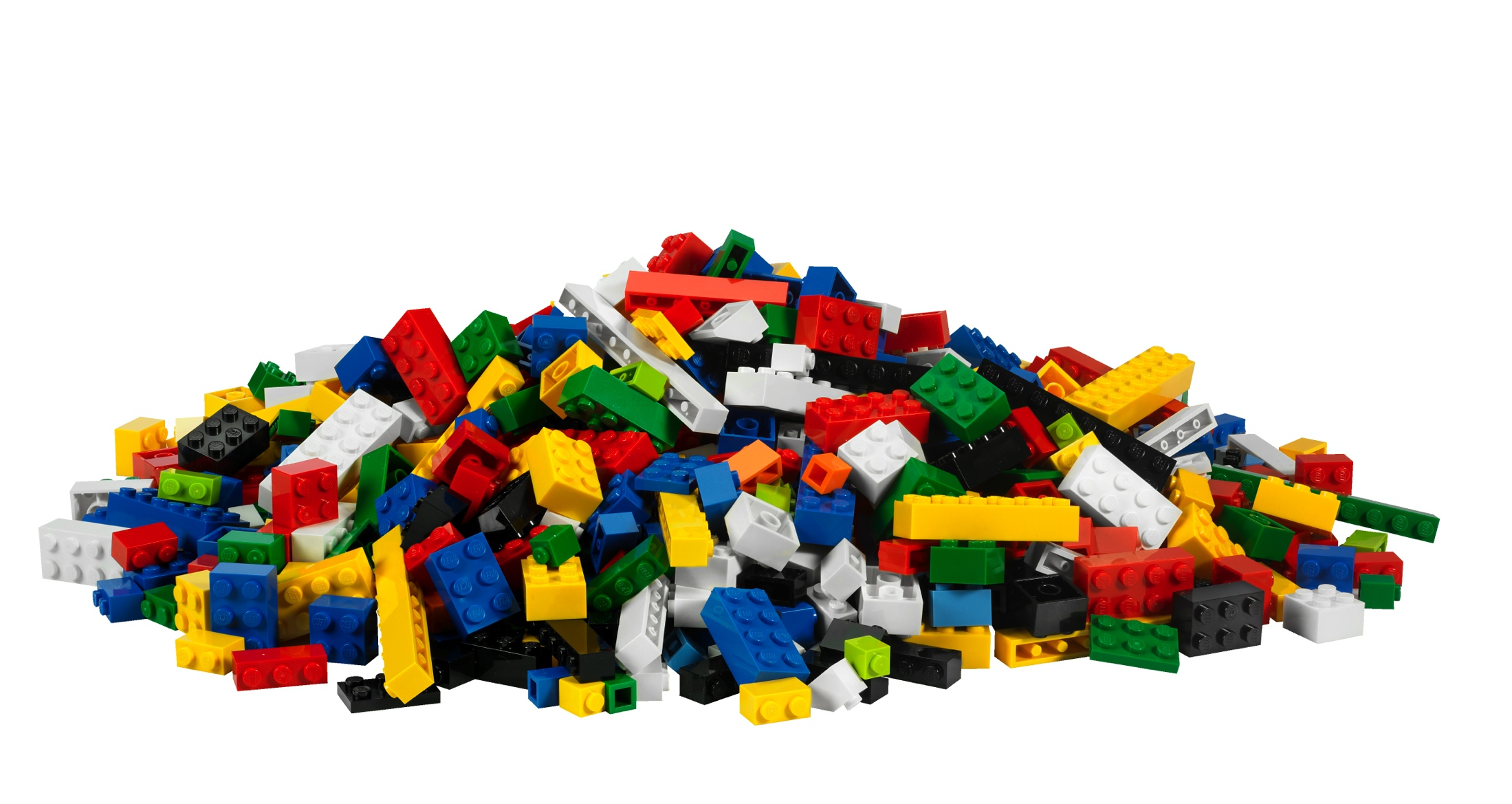 Peptides and proteins
Side chain
R
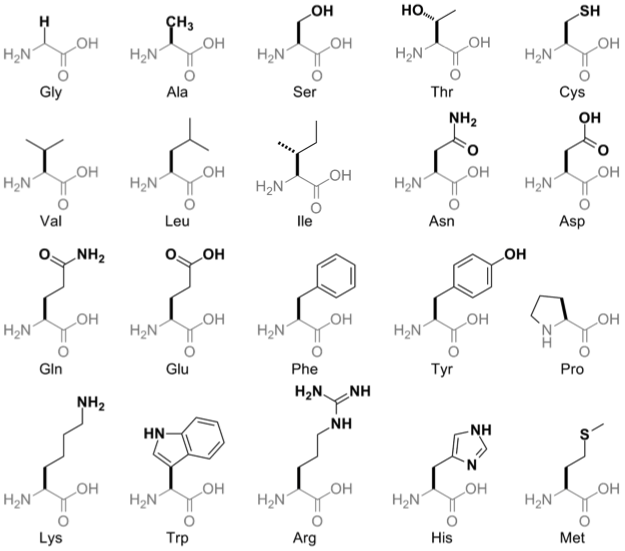 Backbone
Amino acids
Peptides and proteins
2
4
1
3
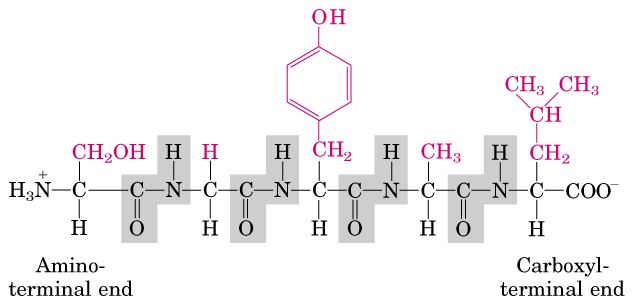 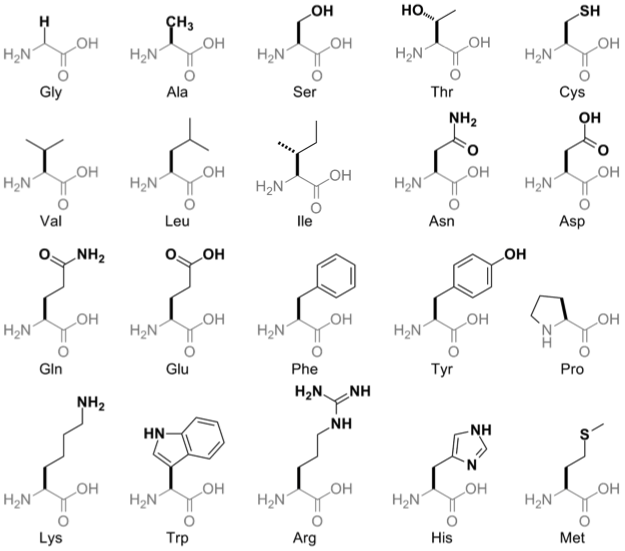 -
-
5
Ser
Gly
Tyr
Ala
Leu
+
+
SGYAL
“Primary sequence”
Peptide bond between two amino acids
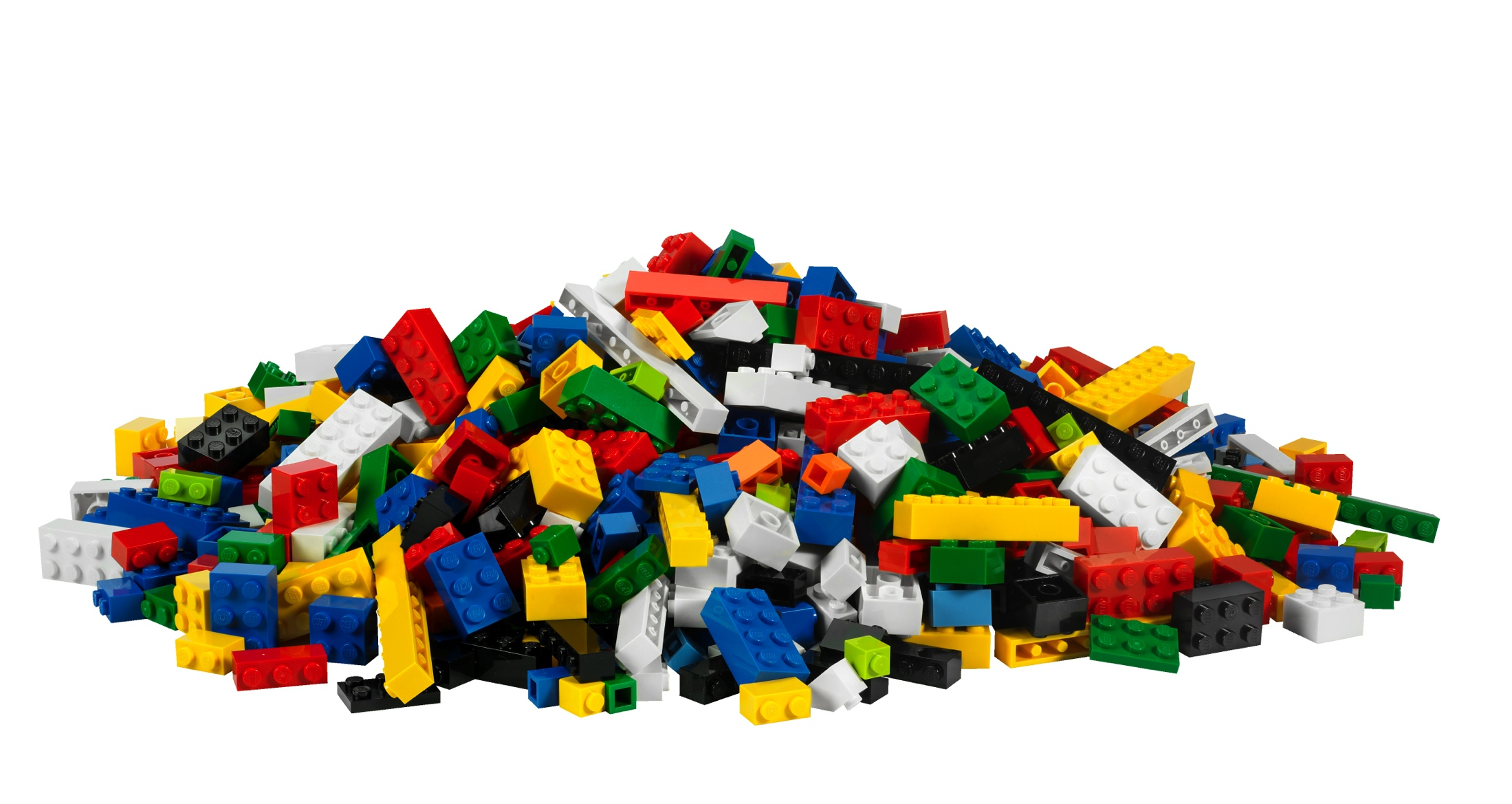 Peptides and proteins
+    +- +   ++ - +   -        +     -      +  -  +
MKVIFLKDVKGMGKKGEIKNVADGYANNFLFKQGLAIEATPANLKALEAQKQ
“Primary sequence”
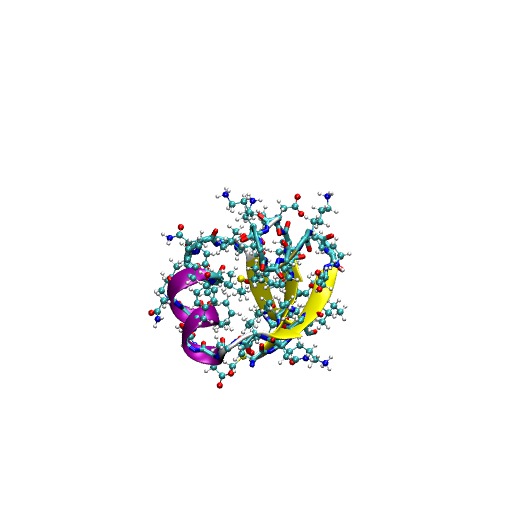 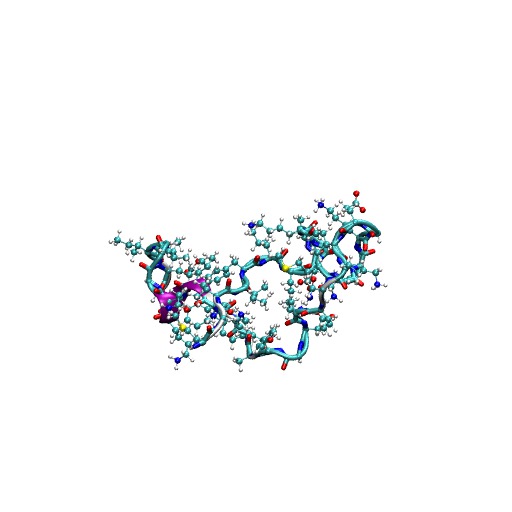 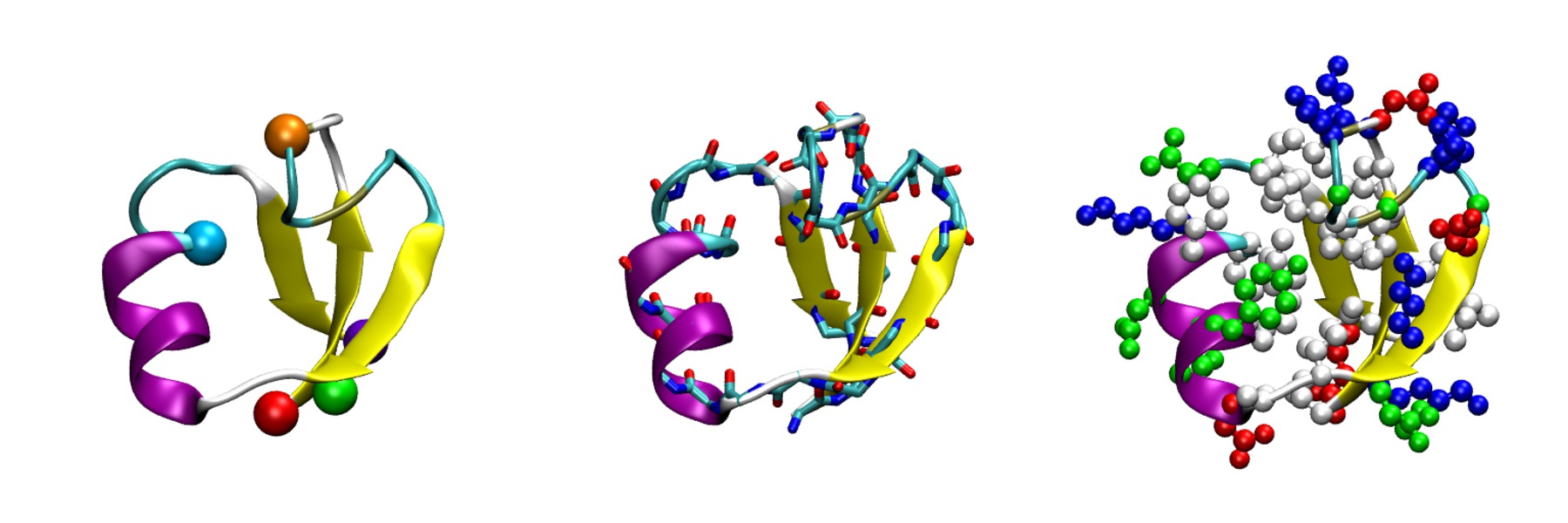 “Secondary structure” 
α helix
“Secondary structure” 
β sheet
“Tertiary structure”
Peptides and proteins
Diverse and complex three-dimensional structures
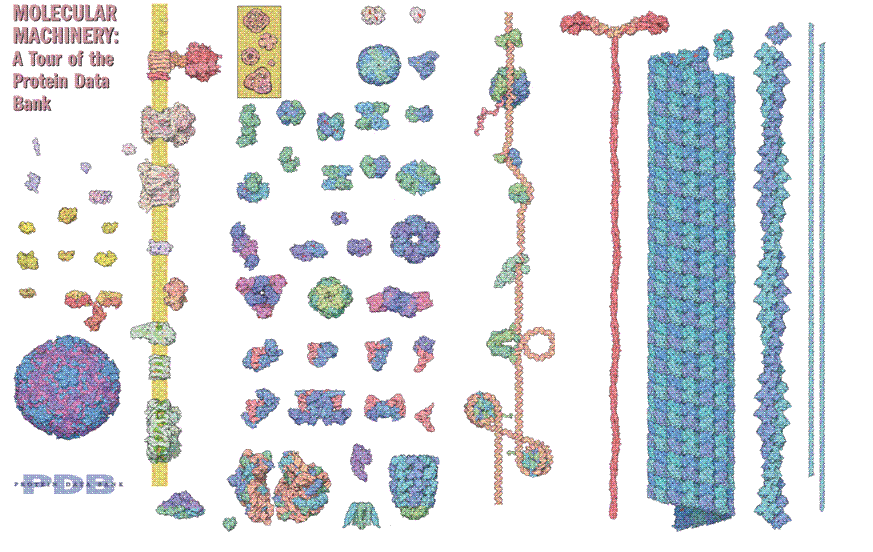 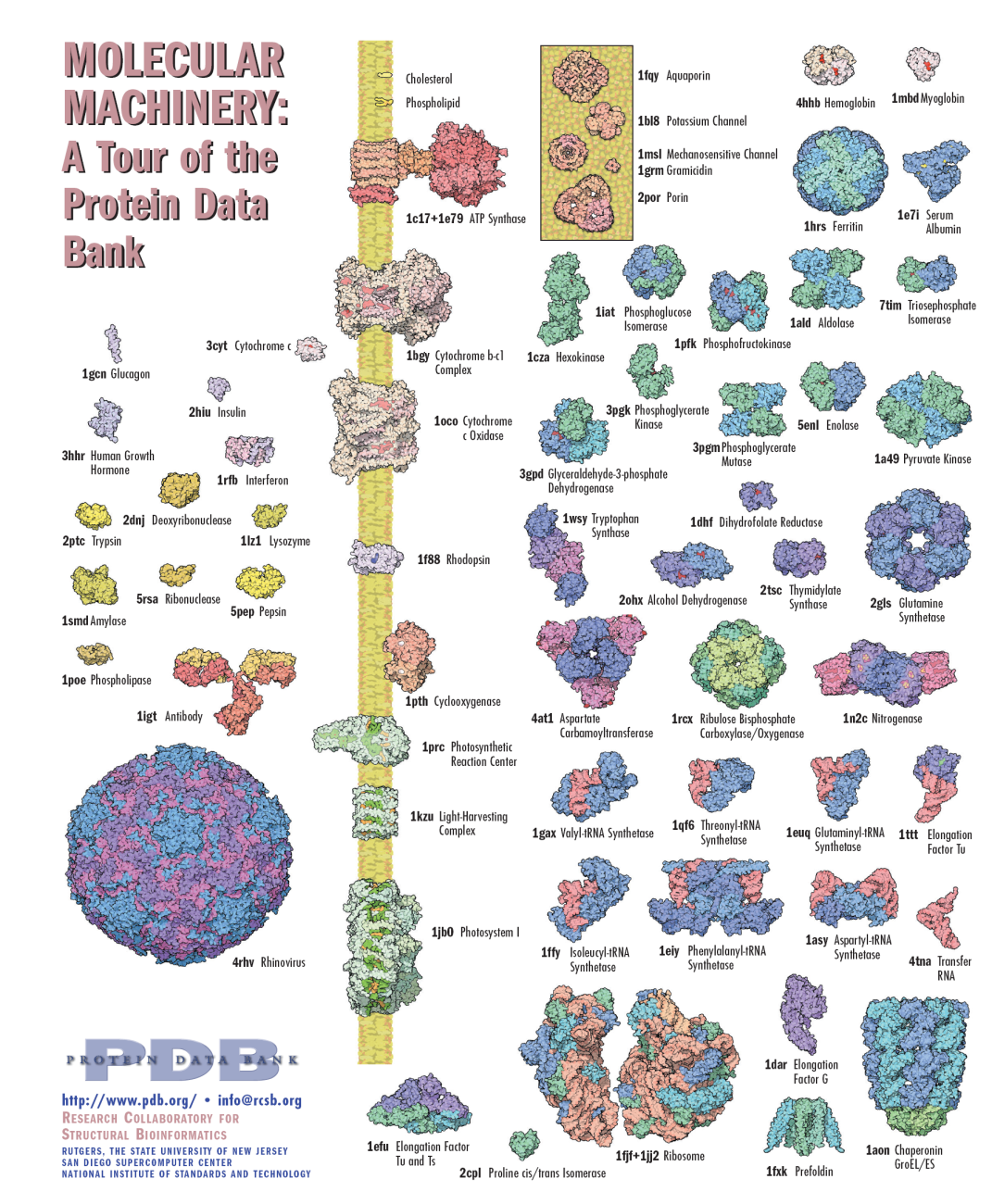 "Molecular Machinery: A Tour of the Protein Data Bank" D. S. Goodsell
[Speaker Notes: With this basic structure, however, Nature has developed a molecular machinery of all kinds of peptides and proteins.  Shown here are some peptide hormones, membrane proteins and channels, storing, transporting, manufacturing proteins, proteins that read, copy and store genetic information, and proteins that support and move our cells.]
Molecular dynamics simulations of peptides and proteins
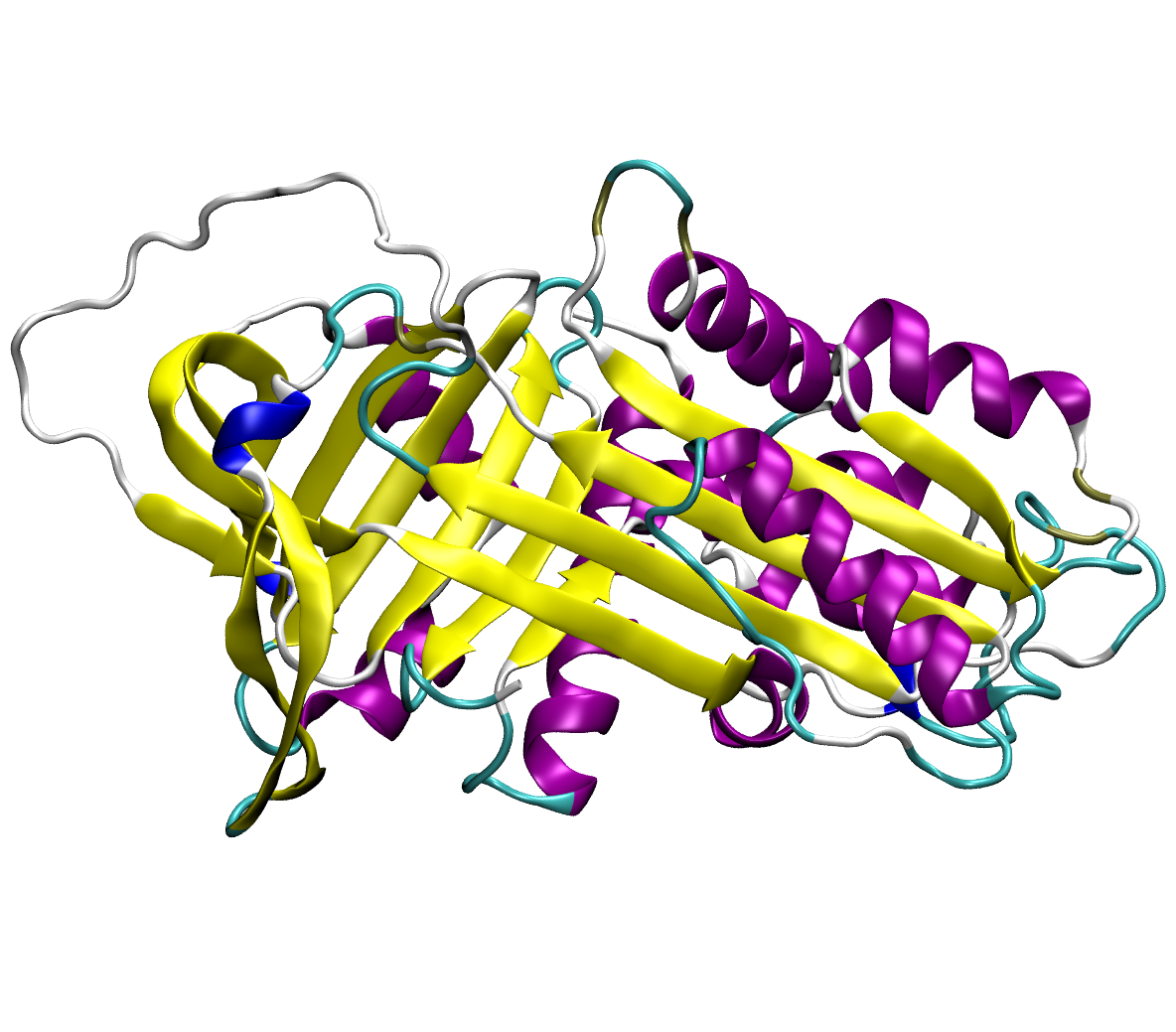 Amino acids, peptides and proteins
MDPQGDAAQKTDTSHHDQDHPTFNKITPNLAEFAFSLYRQLAHQSNSTNIFFSPVSIATAFAMLSLGTKADTHDEILEGLNFNLTEIPEAQIHEGFQELLRTLNQPDSQLQLTTGNGLFLSEGLKLVDKFLEDVKKLYHSEAFTVNFGDTEEAKKQINDYVEKGTQGKIVDLVKELDRDTVFALVNYIFFKGKWERPFEVKDTEEEDFHVDQVTTVKVPMMKRLGMFNIQHCKKLSSWVLLMKYLGNATAIFFLPDEGKLQHLENELTHDIITKFLENEDRRSASLHLPKLSITGTYDLKSVLGQLGITKVFSNGADLSGVTEEAPLKLSKAVHKAVLTIDEKGTEAAGAMFLEAIPMSIPPEVKFNKPFVFLMIEQNTKSPLFMGKVVNPTQK
Molecular dynamics simulations
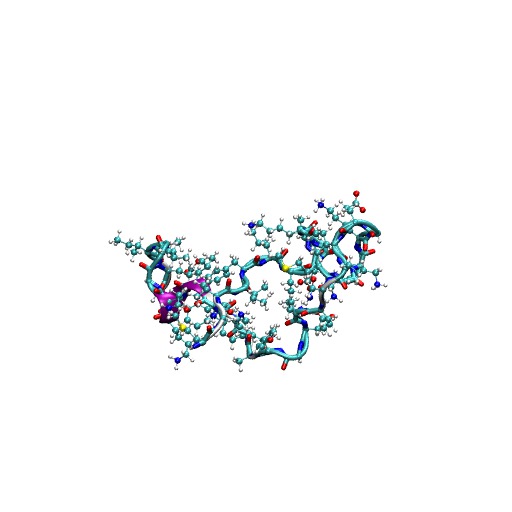 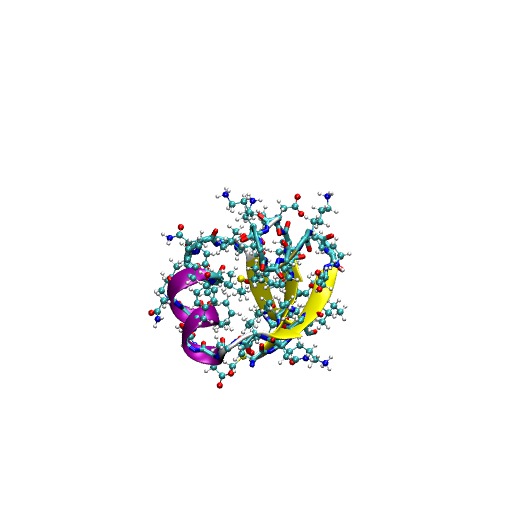 Molecular dynamics simulations
Simulate how molecules move
m
km
= 28
= 100
v (0)
=
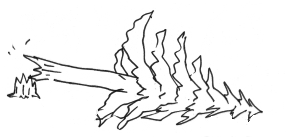 hr
s
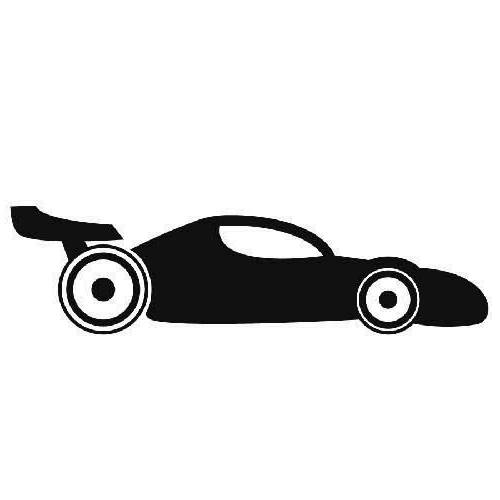 = 0 m
x (0)
200 ft
m
= 1000 kg
= 61 m
F
= −7000 N
m
F
a
=
= −7
s2
m
= v(0)+at = 28−7t
=
v (t)
t
7
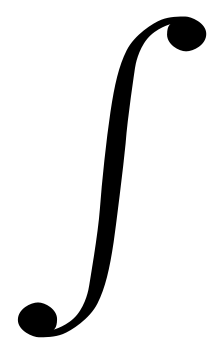 =
= 28t −      t 2
x (t)
=
v(t’ )dt’
2
0
Can predict the position and speed of the car at any time.
Molecular dynamics simulations
Simulate how molecules move
m
km
m
= 28
= 100
v (0)
=
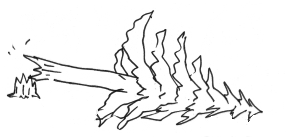 = 21
v (1s)
hr
s
s
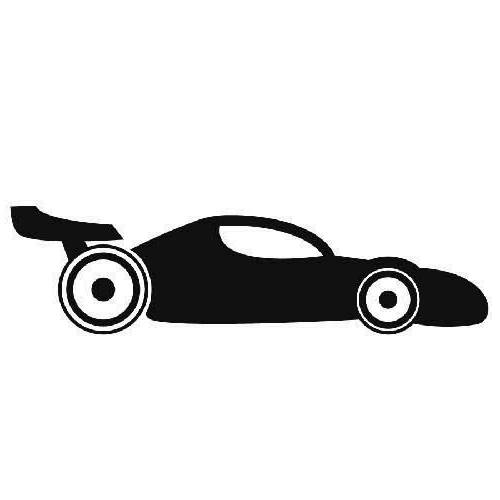 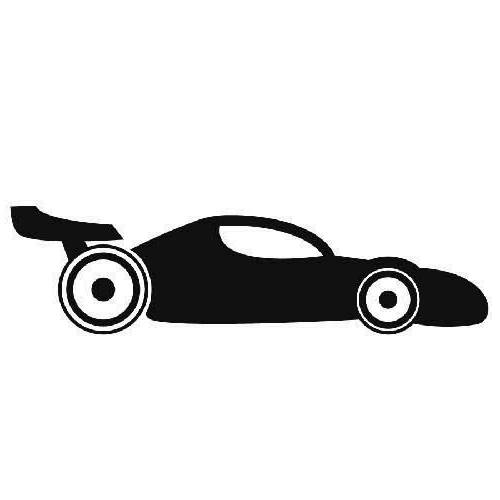 = 0 m
x (1s)
x (0)
= 24.5 m
200 ft
m
= 1000 kg
= 61 m
F
= −7000 N
m
F
a
=
= −7
s2
m
= v(0)+at = 28−7t
=
v (t)
t
7
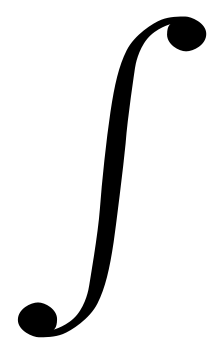 =
= 28t −      t 2
x (t)
=
v(t’ )dt’
2
0
Can predict the position and speed of the car at any time.
Molecular dynamics simulations
Simulate how molecules move
m
km
m
= 28
= 100
v (0)
=
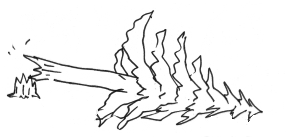 = 14
v (2s)
hr
s
s
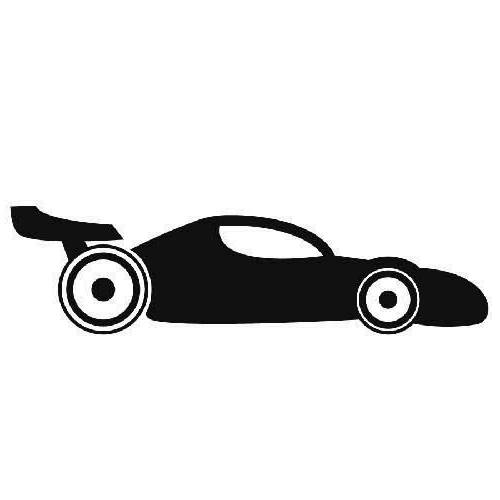 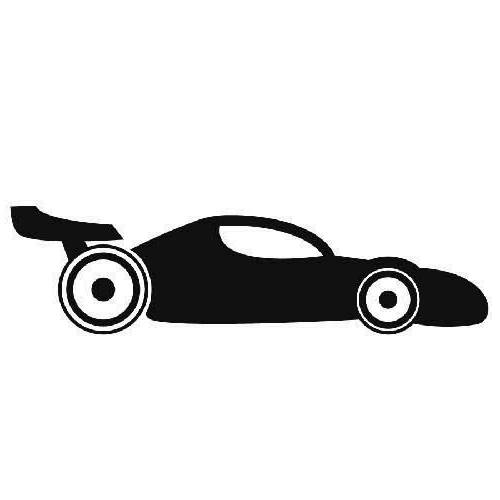 = 0 m
x (2s)
= 42 m
x (0)
200 ft
m
= 1000 kg
= 61 m
F
= −7000 N
m
F
a
=
= −7
s2
m
= v(0)+at = 28−7t
=
v (t)
t
7
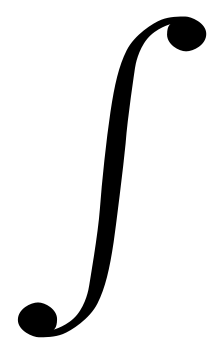 =
= 28t −      t 2
x (t)
=
v(t’ )dt’
2
0
Can predict the position and speed of the car at any time.
Molecular dynamics simulations
Simulate how molecules move
m
km
m
= 28
= 100
v (0)
=
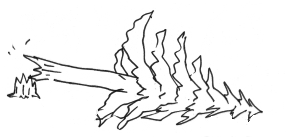 = 7
v (3s)
hr
s
s
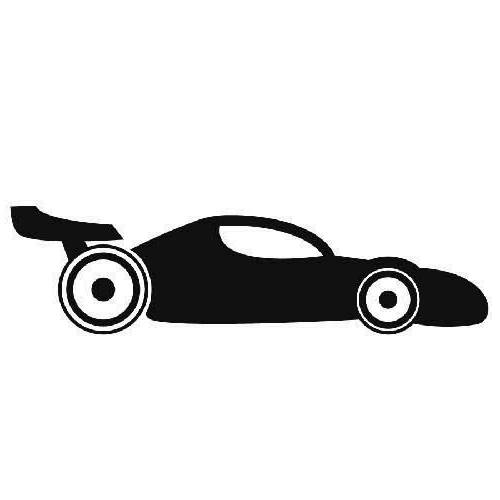 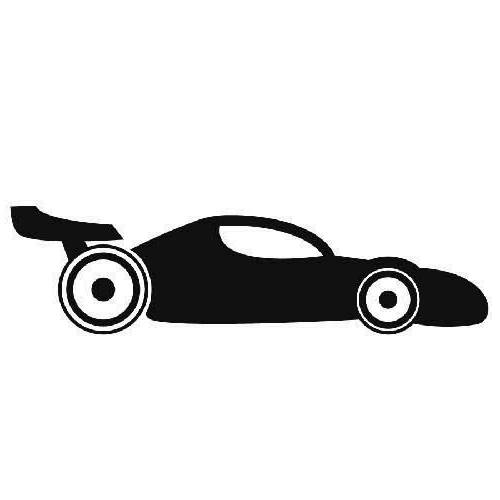 = 0 m
x (3s)
x (0)
= 52.5 m
200 ft
m
= 1000 kg
= 61 m
F
= −7000 N
m
F
a
=
= −7
s2
m
= v(0)+at = 28−7t
=
v (t)
t
7
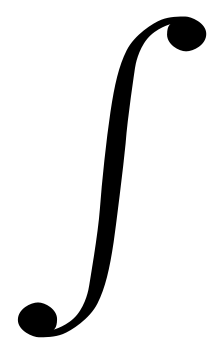 =
= 28t −      t 2
x (t)
=
v(t’ )dt’
2
0
Can predict the position and speed of the car at any time.
Molecular dynamics simulations
Simulate how molecules move
m
km
m
= 28
= 100
v (0)
=
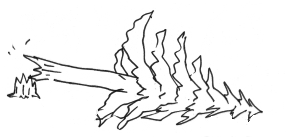 = 0
v (4s)
hr
s
s
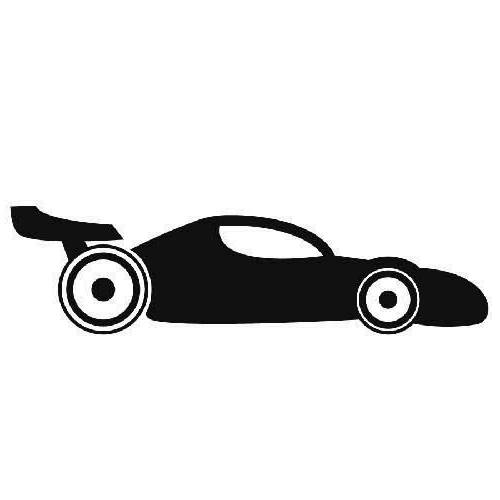 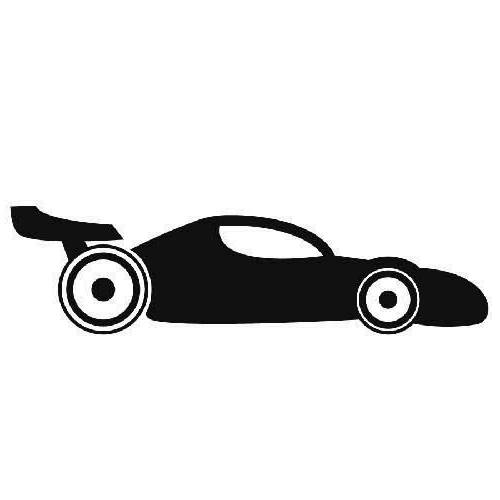 = 0 m
x (4s)
= 56 m
x (0)
200 ft
m
= 1000 kg
= 61 m
F
= −7000 N
m
F
a
=
= −7
s2
m
= v(0)+at = 28−7t
=
v (t)
t
7
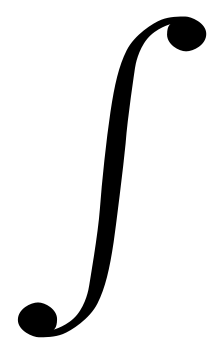 =
= 28t −      t 2
x (t)
=
v(t’ )dt’
2
0
Can predict the position and speed of the car at any time.
Molecular dynamics simulations
Simulate how molecules move
m
km
= 28
= 100
v (0)
=
hr
s
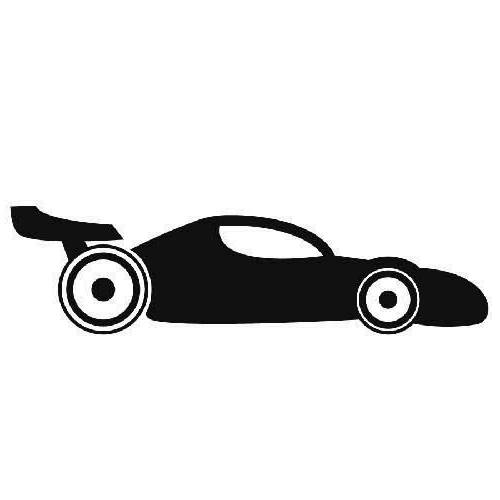 = 0 m
x (0)
m
= 1000 kg
F
= −7000 N
m
F
a
=
= −7
s2
m
= v(0)+at = 28−7t
=
v (t)
t
7
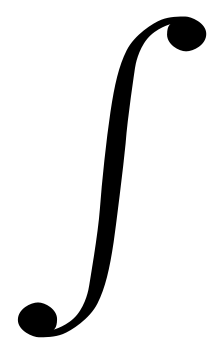 =
= 28t −      t 2
x (t)
=
v(t’ )dt’
2
0
Can predict the position and speed of the car at any time.
Molecular dynamics simulations
Simulate how molecules move
m
km
This is a car
= 28
= 100
v (0)
=
x2(0), v2(0)
hr
s
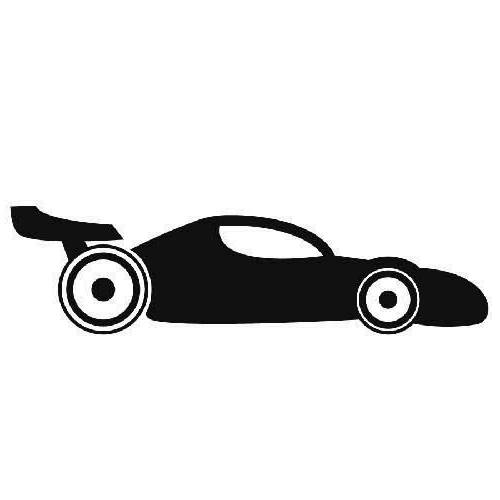 Cl-
= 0 m
x (0)
m
= 1000 kg
F
= −7000 N
m
F
a
=
= −7
Na+
s2
m
= v(0)+at = 28−7t
=
v (t)
x1(0), v1(0)
t
7
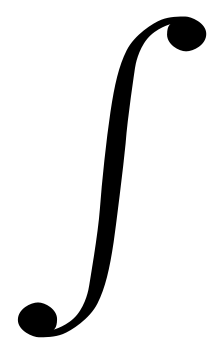 Cl-
=
= 28t −      t 2
x (t)
=
v(t’ )dt’
2
0
x3(0), v3(0)
Can predict the position and speed of the car at any time.
Your system looks more like this…
Molecular dynamics simulations
Simulate how molecules move
m
km
This is a car
= 28
= 100
v (0)
=
x2(0), v2(0)
hr
s
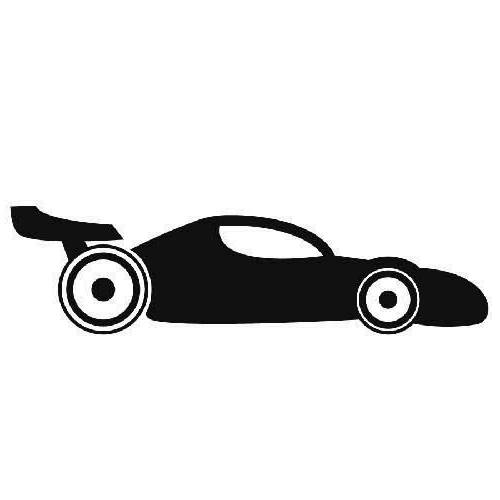 Cl-
= 0 m
x (0)
F2 (0)
m
= 1000 kg
F
= −7000 N
F1 (0)
m
F
a
=
= −7
Na+
s2
m
= v(0)+at = 28−7t
=
v (t)
x1(0), v1(0)
F3 (0)
t
7
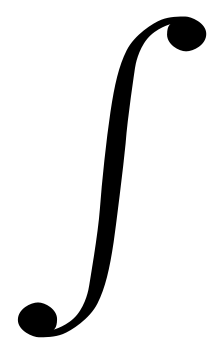 Cl-
=
= 28t −      t 2
x (t)
=
v(t’ )dt’
2
0
x3(0), v3(0)
Can predict the position and speed of the car at any time.
Your system looks more like this…
Molecular dynamics simulations
Simulate how molecules move
m
km
This is a car
= 28
= 100
v (0)
=
hr
s
x2(dt), v2(dt)
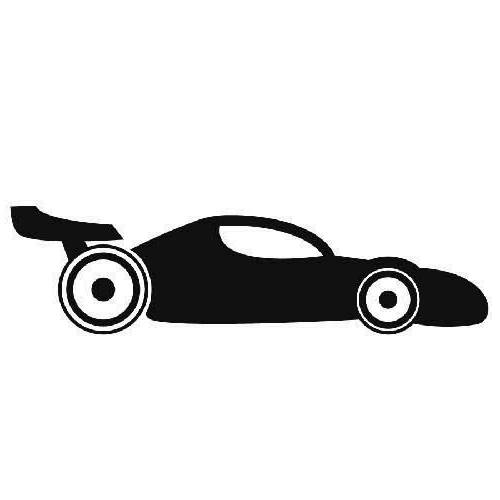 Cl-
= 0 m
x (0)
m
= 1000 kg
F
= −7000 N
m
F
a
=
= −7
Na+
s2
m
x1(dt), v1(dt)
= v(0)+at = 28−7t
=
v (t)
t
7
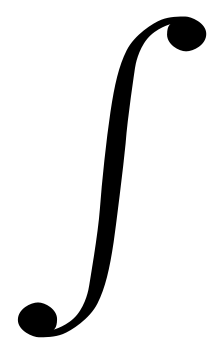 Cl-
=
= 28t −      t 2
x (t)
=
v(t’ )dt’
2
0
x3(dt), v3(dt)
Can predict the position and speed of the car at any time.
Your system looks more like this…
Molecular dynamics simulations
Simulate how molecules move
m
km
This is a car
= 28
= 100
v (0)
=
hr
s
x2(dt), v2(dt)
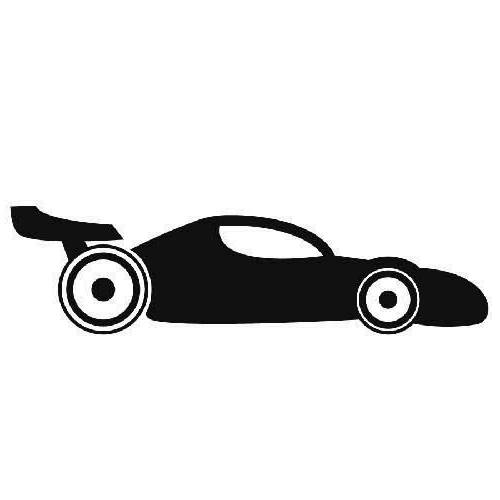 Cl-
= 0 m
x (0)
F2 (dt)
m
= 1000 kg
F
= −7000 N
F1 (dt)
m
F
a
=
= −7
Na+
s2
m
x1(dt), v1(dt)
= v(0)+at = 28−7t
=
v (t)
F3 (dt)
t
7
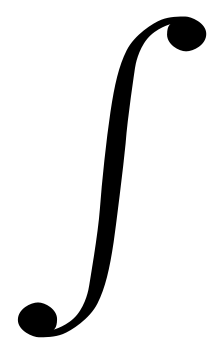 Cl-
=
= 28t −      t 2
x (t)
=
v(t’ )dt’
2
0
x3(dt), v3(dt)
Can predict the position and speed of the car at any time.
Your system looks more like this…
Molecular dynamics simulations
Simulate how molecules move
m
km
This is a car
= 28
= 100
v (0)
=
hr
s
x2(dt), v2(dt)
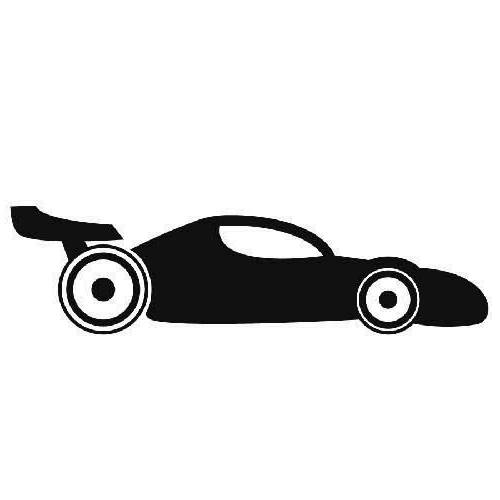 Cl-
= 0 m
x (0)
F2 (dt)
m
= 1000 kg
F
= −7000 N
F1 (dt)
m
F
a
=
= −7
Na+
s2
m
x1(dt), v1(dt)
= v(0)+at = 28−7t
=
v (t)
F3 (dt)
t
7
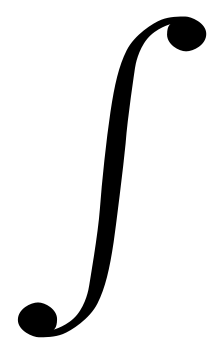 Cl-
=
= 28t −      t 2
x (t)
=
v(t’ )dt’
2
0
x3(dt), v3(dt)
Can predict the position and speed of the car at any time.
Your system looks more like this…
Molecular dynamics simulations
Simulate how molecules move
m
km
This is a car
= 28
= 100
v (0)
=
hr
s
x2(2*dt), v2(2*dt)
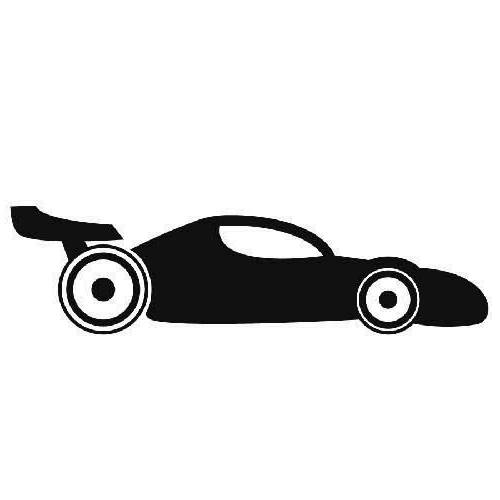 Cl-
= 0 m
x (0)
m
= 1000 kg
F
= −7000 N
m
F
Na+
a
=
= −7
s2
m
x1(2*dt), v1(2*dt)
= v(0)+at = 28−7t
=
v (t)
t
Cl-
7
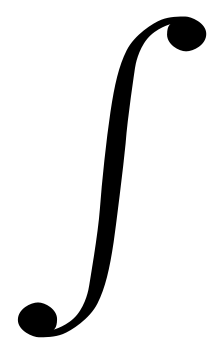 =
= 28t −      t 2
x (t)
=
v(t’ )dt’
2
0
x3(2*dt), v3(2*dt)
Can predict the position and speed of the car at any time.
Your system looks more like this…
Molecular dynamics simulations
Simulate how molecules move
Bond stretch
Angle bending
Torsion
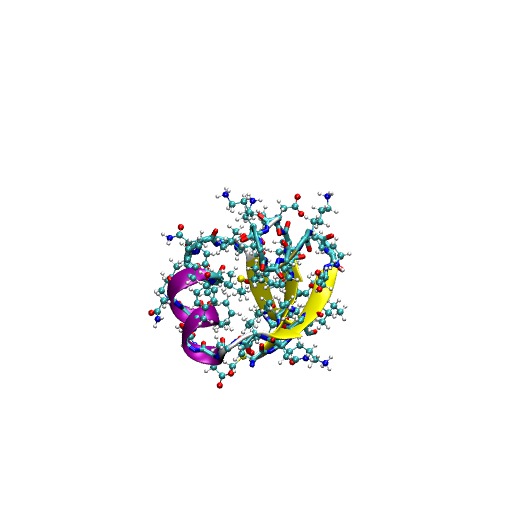 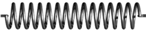 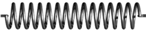 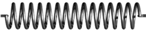 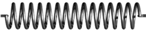 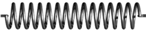 Non-bonded 
electrostatic interaction
Non-bonded
Van der Waals interaction
−
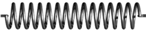 +
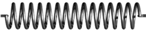 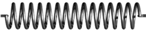 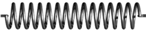 These parameters form a “force field”
Molecular dynamics simulations
Different “force fields” have different flavors…
Example: There are many water models…
−0.8476
−0.8340
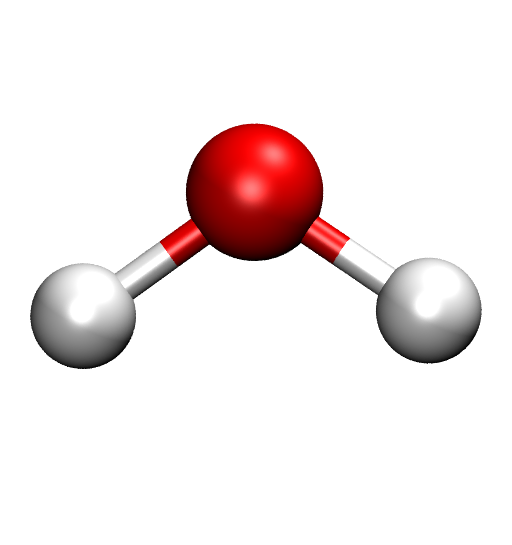 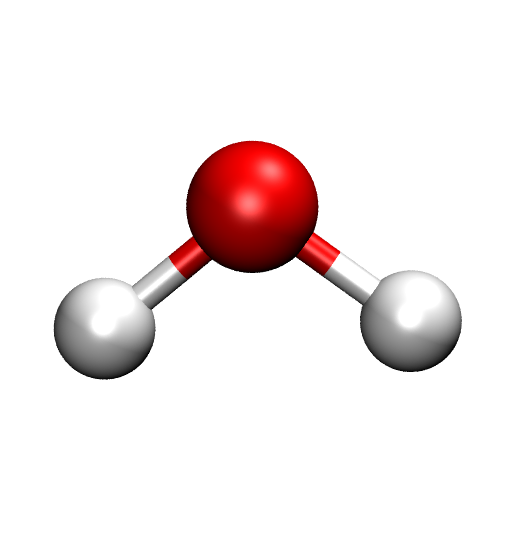 1.0000 Å
0.9572 Å
109.47°
104.52°
+0.4238
+0.4238
+0.4170
+0.4170
“spc/e”
“tip3p”
simple point charge/extended
transferable intermolecular potential 3-point
Diffusion coefficient at 25°C
D25°C (10-5 cm2/s)
Exp: 2.3
2.5
5.5
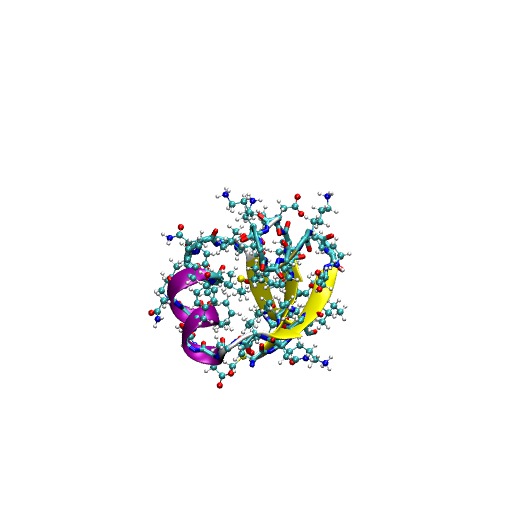 Example: There are many peptide force fields…
“Helix-friendly”
“β-Sheet-friendly”
Molecular dynamics simulations
Simulate how molecules move
Bond stretch
Angle bending
Torsion
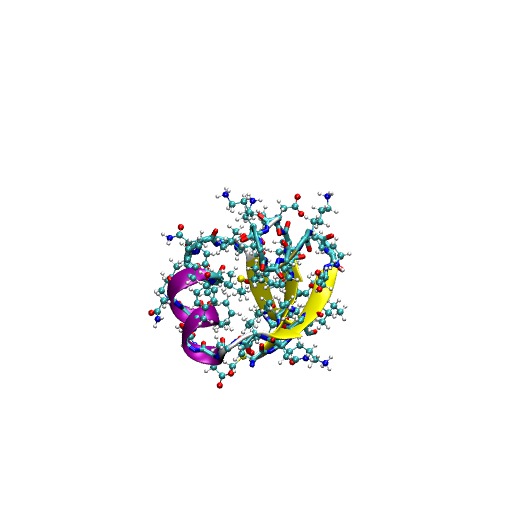 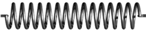 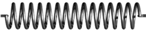 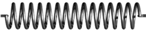 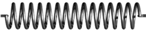 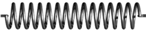 Non-bonded 
electrostatic interaction
Non-bonded
Van der Waals interaction
−
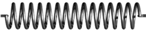 +
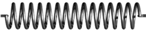 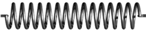 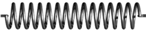 These parameters form a “force field”
Protein folding simulation of NTL9
β1
C-terminus
β3
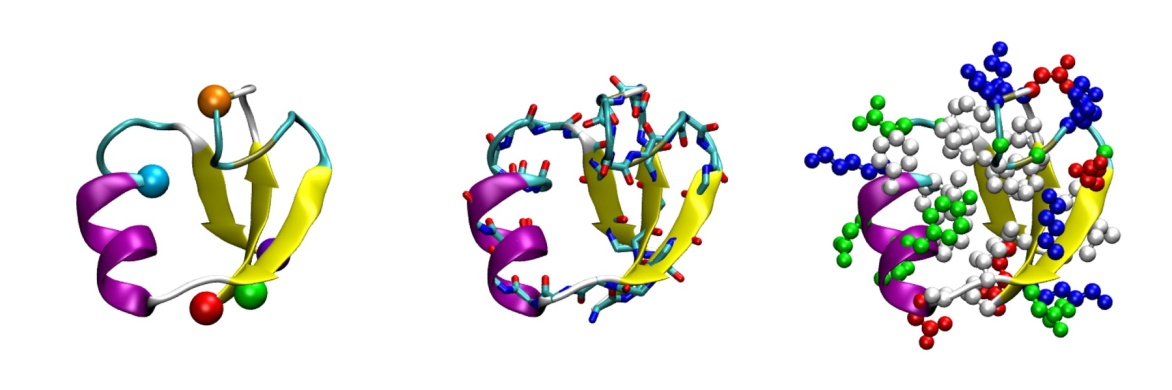 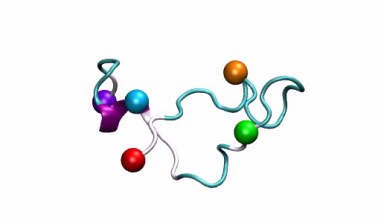 1.5µs of simulation = [ 600x106 steps ]x[ 2.5fs/step ]
Movie: configuration at every 1ns, 1500 snapshots
α
N-terminus
β2
α-Helix
β-sheet
310-Helix
β-bridge
+    +- +   ++ - +   -        +     -      +  -  +
MKVIFLKDVKGMGKKGEIKNVADGYANNFLFKQGLAIEATPANLKALEAQKQ
“Primary sequence”
K. Lindorff-Larsen, S. Piana, R. O. Dror, D. E. Shaw, Science 334, 517 (2011)
Molecular dynamics simulations of peptides and proteins
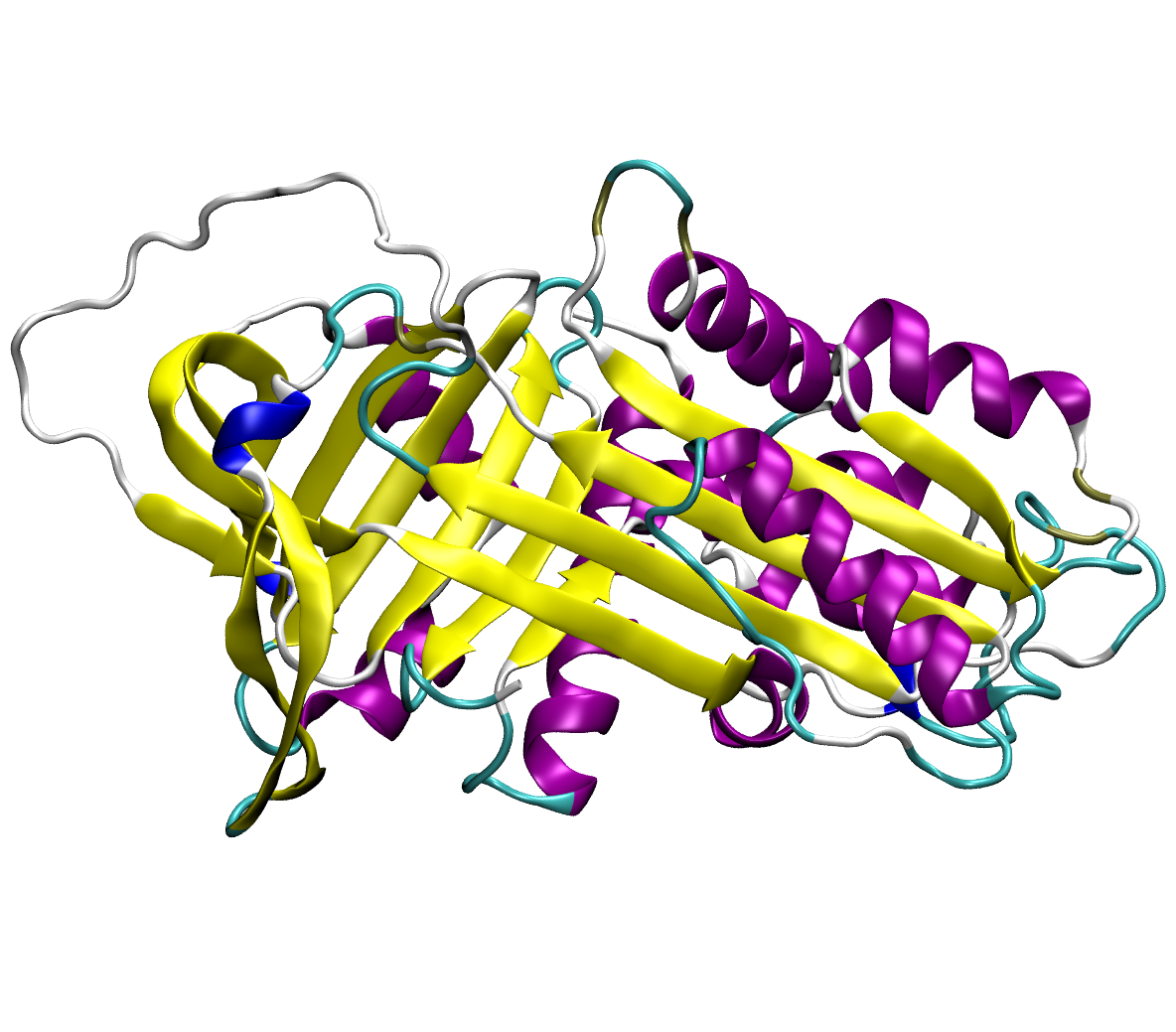 Amino acids, peptides and proteins
MDPQGDAAQKTDTSHHDQDHPTFNKITPNLAEFAFSLYRQLAHQSNSTNIFFSPVSIATAFAMLSLGTKADTHDEILEGLNFNLTEIPEAQIHEGFQELLRTLNQPDSQLQLTTGNGLFLSEGLKLVDKFLEDVKKLYHSEAFTVNFGDTEEAKKQINDYVEKGTQGKIVDLVKELDRDTVFALVNYIFFKGKWERPFEVKDTEEEDFHVDQVTTVKVPMMKRLGMFNIQHCKKLSSWVLLMKYLGNATAIFFLPDEGKLQHLENELTHDIITKFLENEDRRSASLHLPKLSITGTYDLKSVLGQLGITKVFSNGADLSGVTEEAPLKLSKAVHKAVLTIDEKGTEAAGAMFLEAIPMSIPPEVKFNKPFVFLMIEQNTKSPLFMGKVVNPTQK
Molecular dynamics simulations
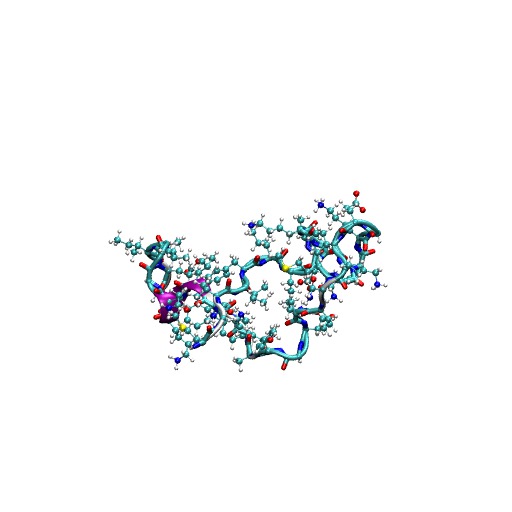 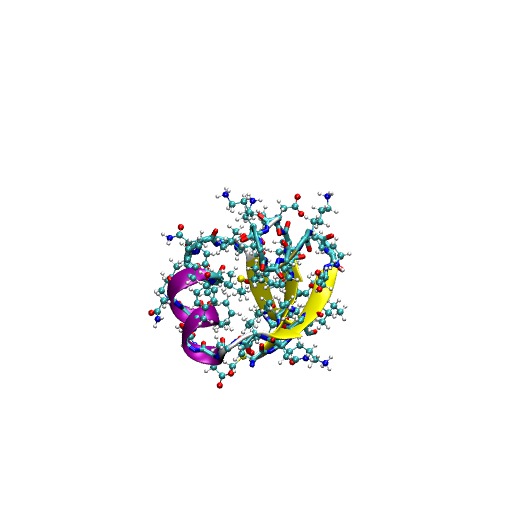 Molecular dynamics simulations of peptides and proteins
To learn more about running MD simulations, visit our website at
http://ase.tufts.edu/chemistry/lin/outreach.html